ROUTINE HEALTH INFORMATION SYSTEMS
A Curriculum on Basic Concepts and Practice
MODULE 3:
Data Management Standards for Routine Health Information Systems
Introduction
The complete RHIS curriculum is available here: https://www.measureevaluation.org/our-work/ routine-health-information-systems/rhis-curriculum
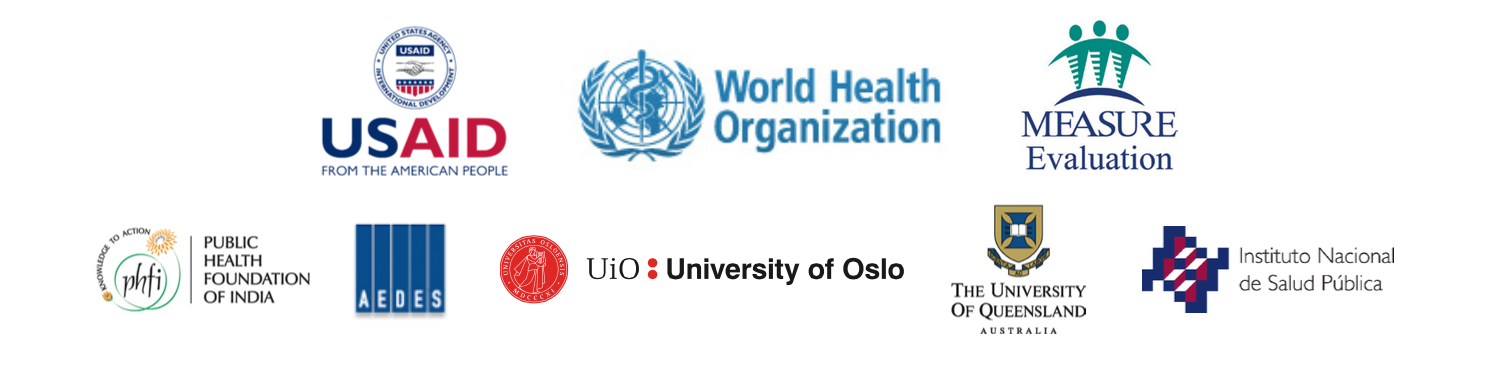 1
Module 3: Learning Objectives
By the end of this module, participants will be able to: 
Appreciate the importance of good RHIS data management practices
Describe data management needs for the three management levels of a health system
Understand what structures and processes allow for good data management
Understand when and how data management standards are to be applied to local systems  
Explain the harmonized standards for health-facility based and community-based information systems and their different domains and subdomains
Understand  how the harmonized standards can improve data quality and use
Understand the causes of RHIS data fragmentation
Understand the key principles of RHIS data integration and interoperability
2
Module 3: Structure
Duration: 3 hours
Number of sessions: 3 
Session 1: Introduction to RHIS Data Management (30 minutes)
Session 2: Standards for RHIS Data Management (1 hour, 45 minutes)
Session 3: Data Integration and Interoperability (45 minutes)
3
Module 3: Suggested References
Heywood, A. & Boone, D. (2015). Guidelines for data management standards in routine health information systems. Chapel Hill, NC, USA: MEASURE Evaluation, University of North Carolina. Retrieved from www.cpc.unc.edu/measure/publications/ms-15-99.
 
World Health Organization (WHO), United States Agency for International Development, & University of Oslo. (2015). Health facility information systems: key components, attributes, and resources (draft). Geneva, Switzerland: WHO.
4
ROUTINE HEALTH INFORMATION SYSTEMS
A Curriculum on Basic Concepts and Practice
This presentation was produced with the support of the United States Agency for International Development (USAID) under the terms of MEASURE Evaluation cooperative agreement AID-OAA-L-14-00004. MEASURE Evaluation is implemented by the Carolina Population Center, University of North Carolina at Chapel Hill in partnership with ICF International; John Snow, Inc.; Management Sciences for Health; Palladium; and Tulane University. The views expressed in this presentation do not necessarily reflect the views of USAID or the United States government.
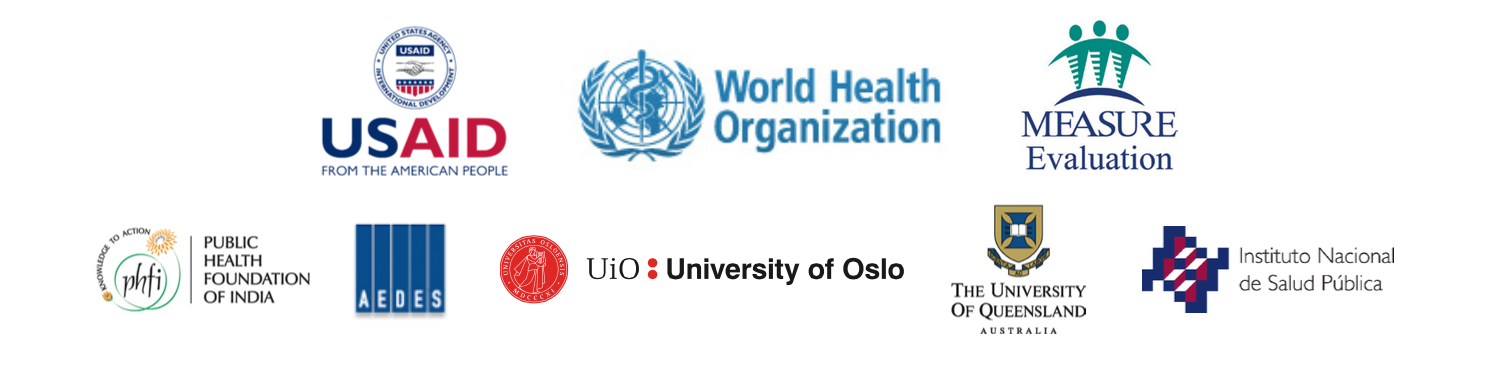 5